The Future of Cyber Risk Management
Jack JonesChairman EmeritusFAIR Institute
Let’s talk medicine…
Medicine is here
Medical “epochs”
Medicine 2.0
Medicine 0.x
Medicine 1.0
Scientific but Reactive 

(Focus is on diagnosis and treatment)
Introduction of scientific methods
Has given us advanced: 
Diagnostics
Medicines
Surgeries
Roughly doubled our lifespan
Proactive Medicine

(Focus is on “Health-span” — living longer and healthier)
Reduces medical costs
Understanding and treating root causes
Genetics
Environment
Lifestyle
Medicine as Craft

Shamanism
Reliance on placebo effect
Bloodletting
Medicine is here
Where is cyber risk management maturity-wise?
CRM is here
Medicine 1.0
Medicine 2.0
Medicine 0.x
CRM 0.x
CRM 1.0
CRM 2.0
Do NOT confuse technical sophistication with maturity!
“The less a science is advanced, the more its terminology rests on an uncritical assumption of mutual understanding.”
W.V. Quine
CRM today
CRM 0.x
CRM 1.0
CRM 2.0
CRM as craft
Scientific but reactive
Proactive CRM
(Focus on preventing “disease”, and improving organization “health-span”)
Understanding and treating root causes
Organization environmental factors
Organizational “Life style” choices
Organization “genetics” 
Advanced scientific methods
Advanced application of ML and AI
Synthetic risk experimentation
Cyber “genetic engineering”
Inconsistent terminology
FUD
Reliance on “best practice” 
Focus on compliance
Reliance on mental models
Reliance on qualitative measurement
(Focus on diagnosis and treatment)
Diagnosis
Event detection
Malware recognition
Behavioral analysis
Treatment
Accurately prioritized remediation
“Personalized” solution recommendations
Introduction of science
Formal analytic models (e.g., FAIR)
Quantitative measurement
Use (and sharing) of data
Achieving CRM 1.0
CRM 1.0
CRM 0.x
CRM 1.0
CRM 2.0
CRM as craft
Scientific but reactive
Proactive CRM
(Focus on preventing “disease”, and improving organization “health-span”)
Understanding and treating root causes
Organization environmental factors
Organizational “Life style” choices
Organization “genetics” 
Advanced scientific methods
Advanced application of ML and AI
Synthetic risk experimentation
Cyber “genetic engineering”
Inconsistent terminology
FUD
Reliance on “best practice” 
Focus on compliance
Reliance on mental models
Reliance on qualitative measurement
(Focus on diagnosis and treatment)
Diagnosis
Event detection
Malware recognition
Behavioral analysis
Treatment
Accurately prioritized remediation
“Personalized” solution recommendations
Introduction of science
Formal analytic models (e.g., FAIR)
Quantitative measurement
Use (and sharing) of data
Achieving CRM 1.0…
Normalization of quantitative models and methods
Changes to standards and regulations 
Data sharing
Analysis automation
NOT quantitative values!
“4”
“3”
This is NOT quantification…
“1”
“4”
“4”
“4”
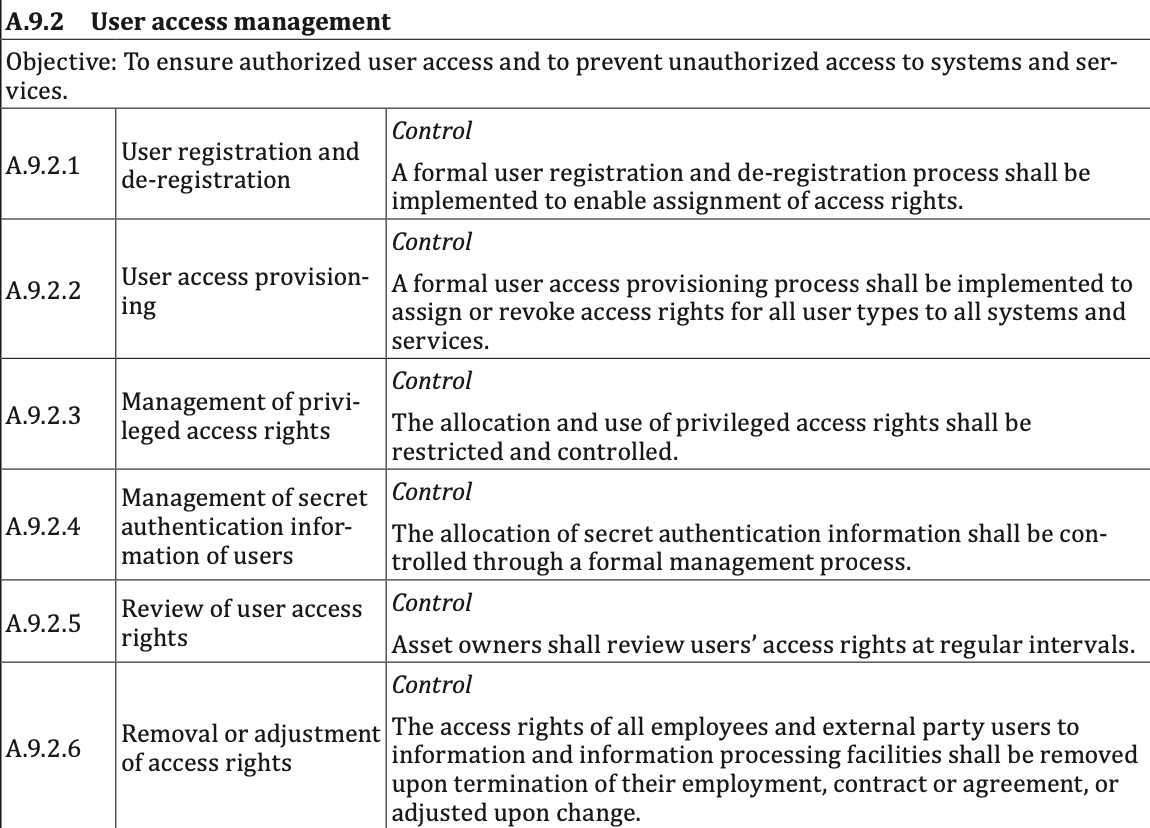 “5”
“4”
“3”
“2”
“2”
“2”
=?
3.17
Avg.
3.17
Red
Green
Yellow
“28”
“53”
High
= ?
“2961”
“5”
Very Low
Low
Very High
Medium
(
x
) /
“3”
“4”
“-8”
“4”
“1”
“2”
Math on colors
Actual units of measurement…
Loss Event Control Functions
Prevention
Detection
Response
Avoidance
Deterrence
Resistance
Visibility
Monitoring
Recognition
Containment
Resilience
Loss Minimization
%
%
%
%
Time
%
Time
Time
€£$
Risk
Enable well-informed decisions
Indirectly affect risk
Loss Event Controls
Threats
Assets
Controls
Accounting for control functions and dependencies
Decision  Support Controls
Variance  Mgmt. Controls
Affect the reliability of other controls
Directly affect the frequency or magnitude of loss
Asset management
Threat intelligence
Anti-phishing training
Risk analysis
Etc.
Personnel
Anti-malware
Access privileges
Data recovery processes
Etc…
Ransomware outage via a phishing attack
Scanning
Patching
Anti-phishing testing
Change management
Etc…
Loss Event Control Functions
Risk
Anatomy
Physiology
Directly affect the frequency or magnitude of loss
Decision  Support Control Functions
Variance  Mgmt. Control Functions
Assets
Threats
Controls
Control Anatomy AND Physiology
Indirectly affect risk
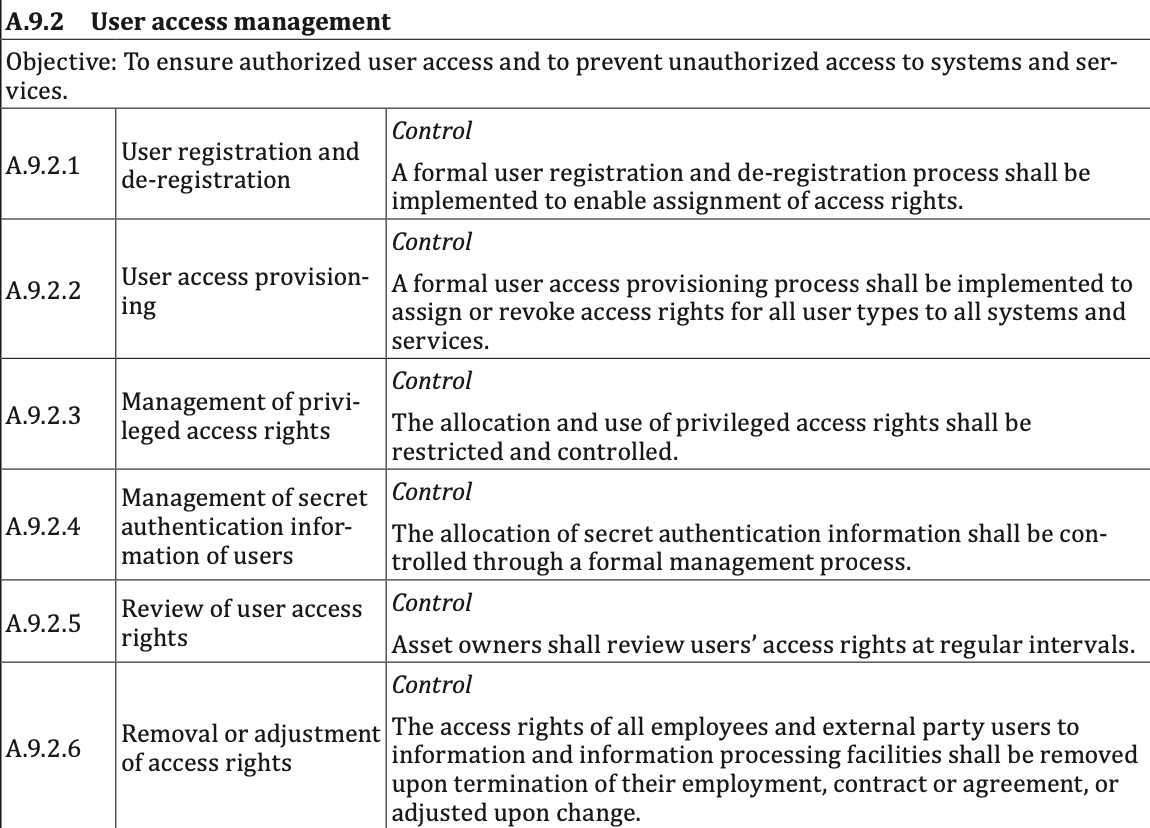 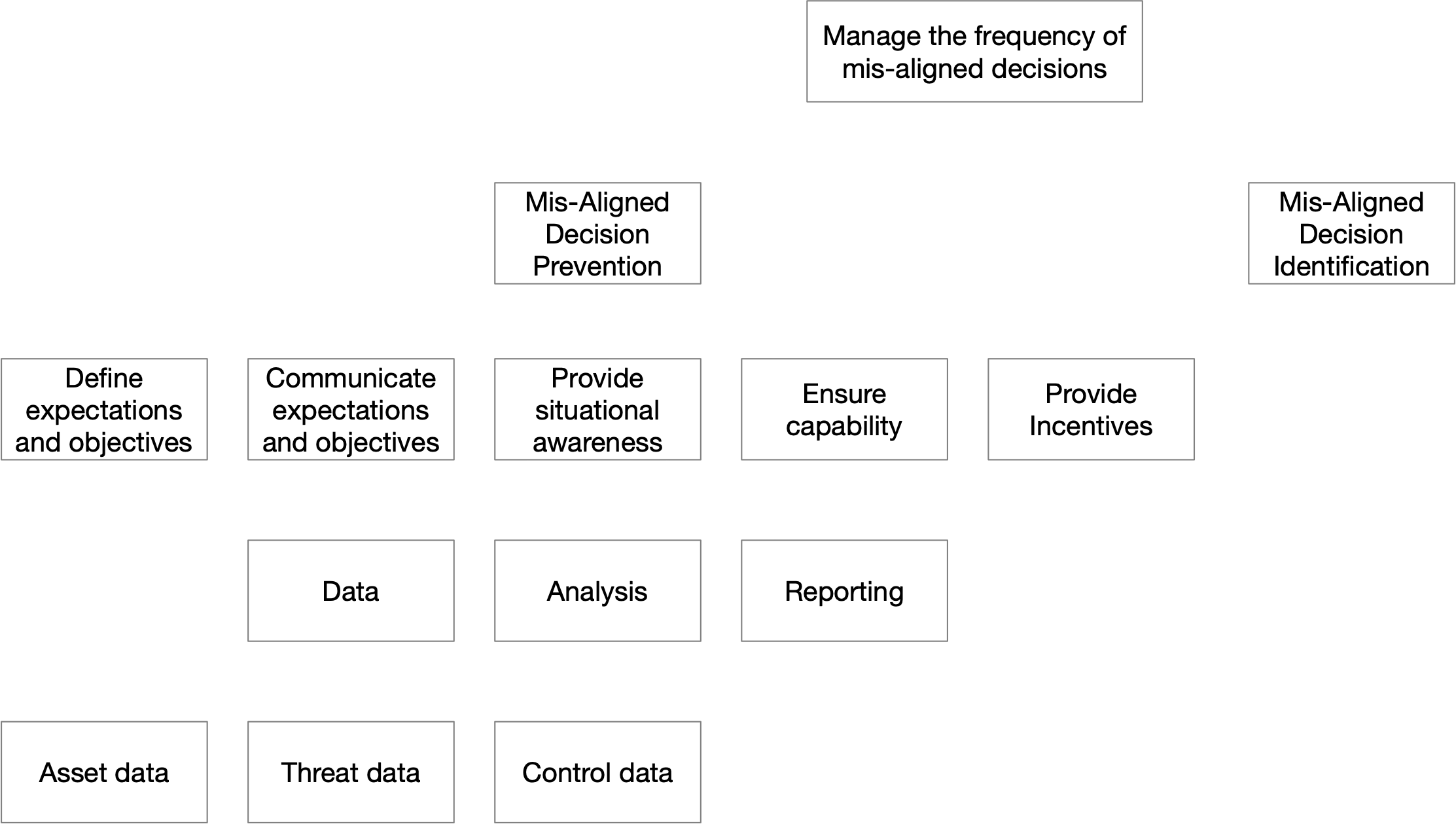 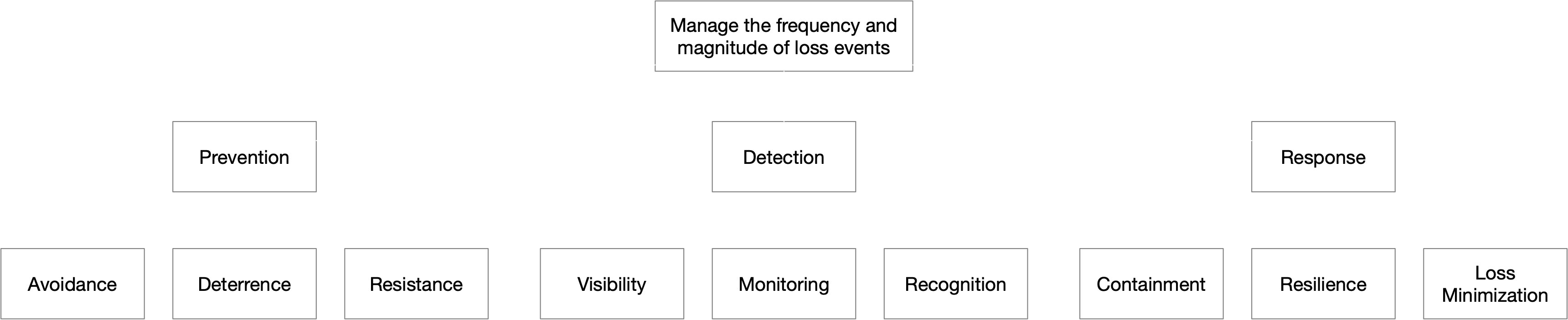 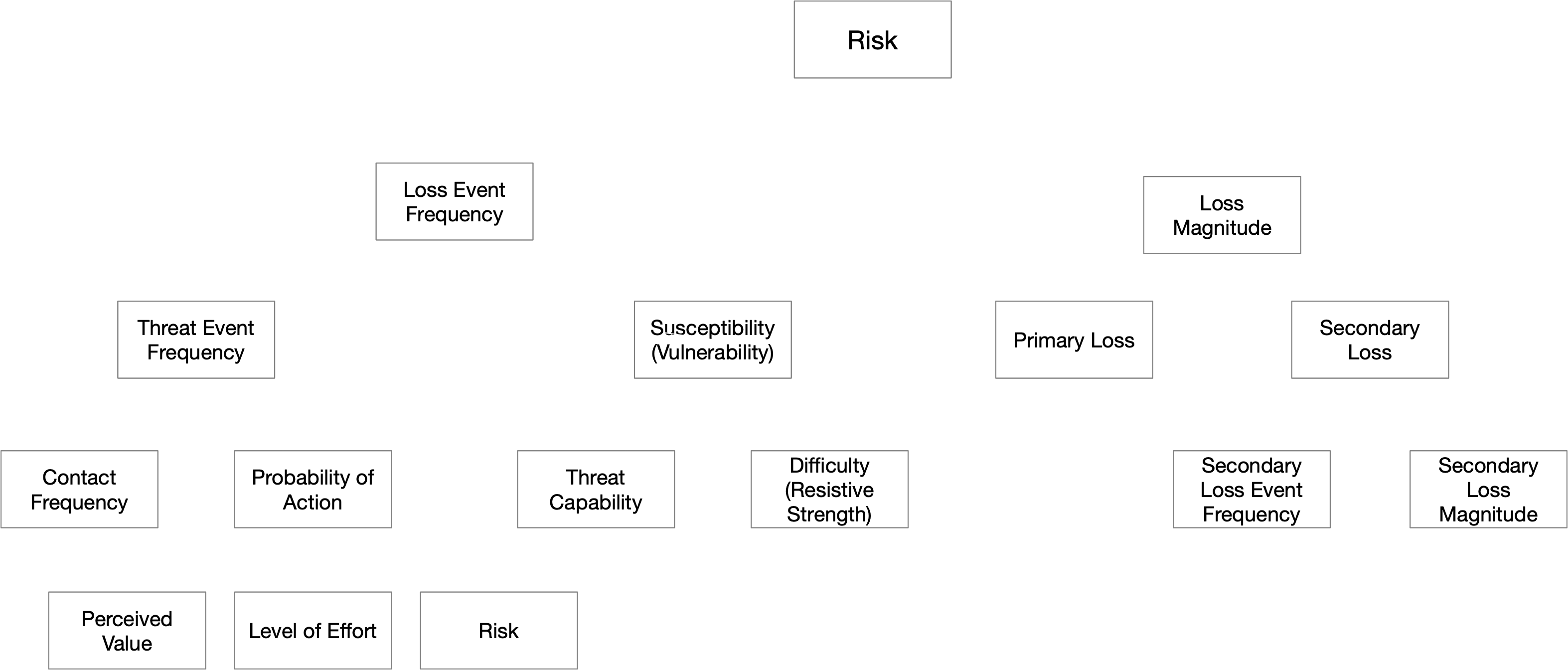 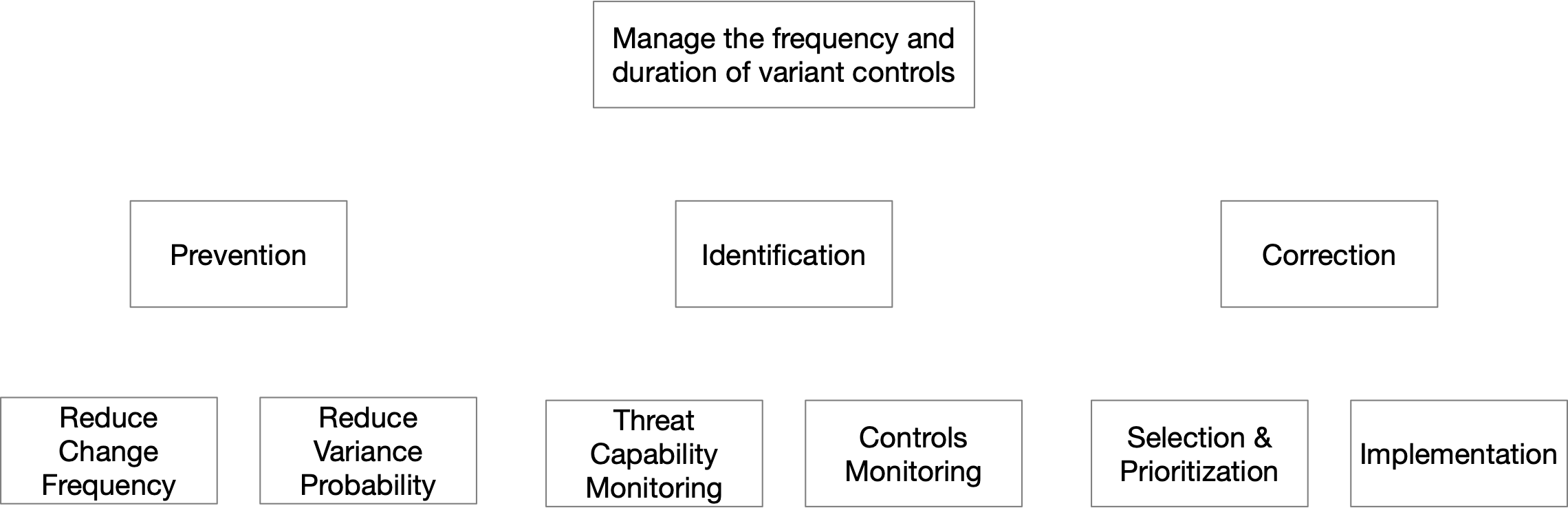 CRM 1.0
We’re not fully in CRM 1.0 until these things are mainstream
CRM 0.x
CRM 1.0
CRM 2.0
CRM as craft
Scientific but reactive
Proactive CRM
(Focus on preventing “disease”, and improving organization “health-span”)
Understanding and treating root causes
Organization environmental factors
Organizational “Life style” choices
Organization “genetics” 
Advanced scientific methods
Advanced application of ML and AI
Synthetic risk experimentation
Cyber “genetic engineering”
Inconsistent terminology
FUD
Reliance on “best practice” 
Focus on compliance
Reliance on mental models
Reliance on qualitative measurement
(Focus on diagnosis and treatment)
Diagnosis
Event detection
Malware recognition
Behavioral analysis
Treatment
Accurately prioritized remediation
“Personalized” solution recommendations
Introduction of science
Formal analytic models (e.g., FAIR)
Quantitative measurement
Use (and sharing) of data
Achieving CRM 2.0
Achieving CRM 2.0
CRM 0.x
CRM 1.0
CRM 2.0
CRM as craft
Scientific but reactive
Proactive CRM
(Focus on preventing “disease”, and improving organization “health-span”)
Understanding and treating root causes
Organization environmental factors
Organizational “Life style” choices
Organization “genetics” 
Advanced scientific methods
Advanced application of ML and AI
Synthetic risk experimentation
Cyber “genetic engineering”
Inconsistent terminology
FUD
Reliance on “best practice” 
Focus on compliance
Reliance on mental models
Reliance on qualitative measurement
(Focus on diagnosis and treatment)
Diagnosis
Event detection
Malware recognition
Behavioral analysis
Treatment
Accurately prioritized remediation
“Personalized” solution recommendations
Introduction of science
Formal analytic models (e.g., FAIR)
Quantitative measurement
Use (and sharing) of data
“Healthy” cyber risk management
Cost-effective cyber security that’s aligned with an organization’s objectives and risk tolerances
Cybersecurity-related “disease”…
Wasted resources
Inefficiency
Repeat findings (whack-a-mole)
Ineffective/unnecessary cybersecurity solutions
Over-controlled risk
Risk levels not aligned with organization tolerances
Missed mitigation SLAs
Numerous policy exceptions
Friction between cybersecurity and the organization
Risk
Loss Event Control Functions
Directly affect the frequency or magnitude of loss
Decision  Support Control Functions
Variance  Mgmt. Control Functions
Assets
Threats
Controls
Being truly proactive…
Indirectly affect risk
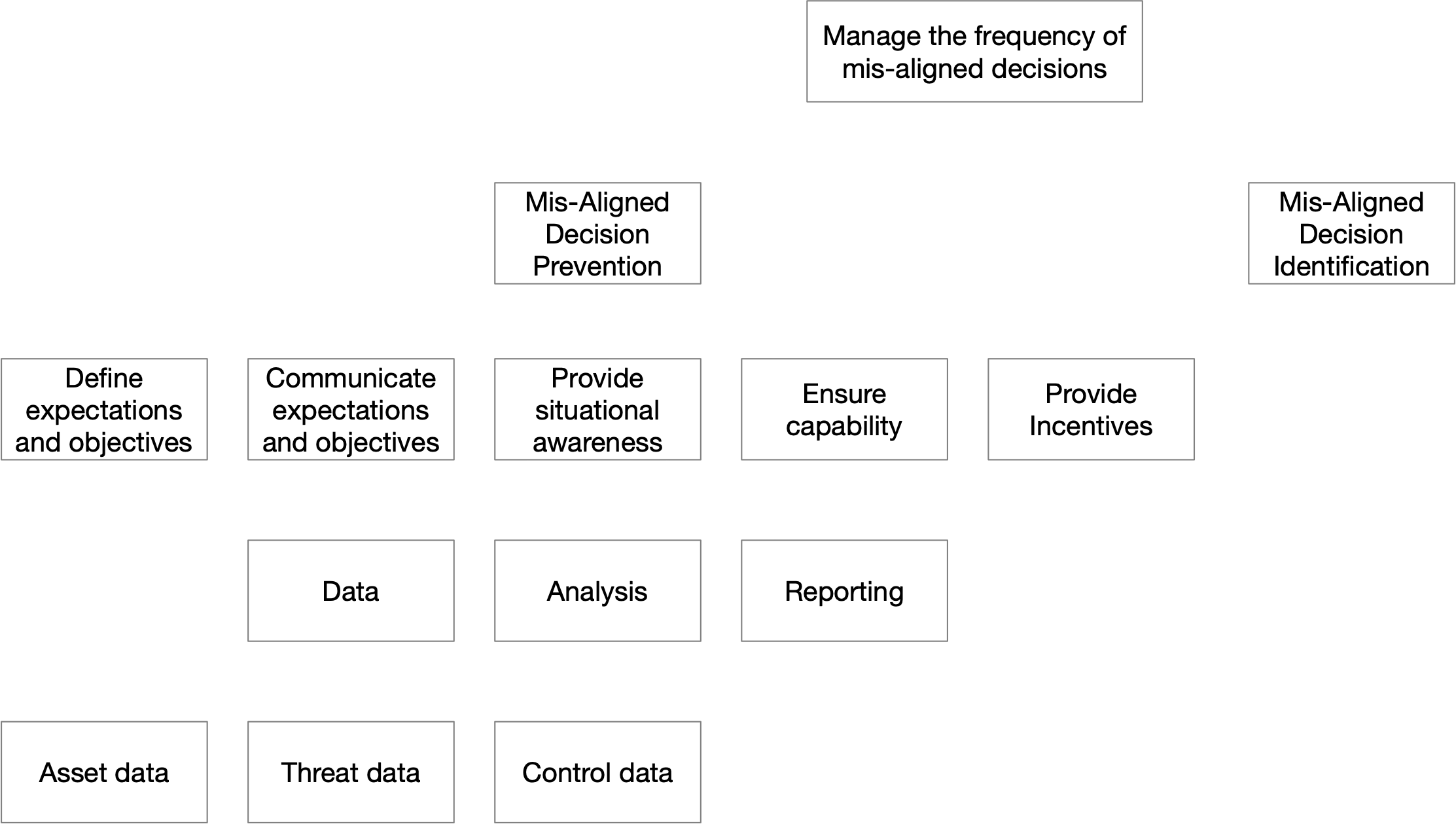 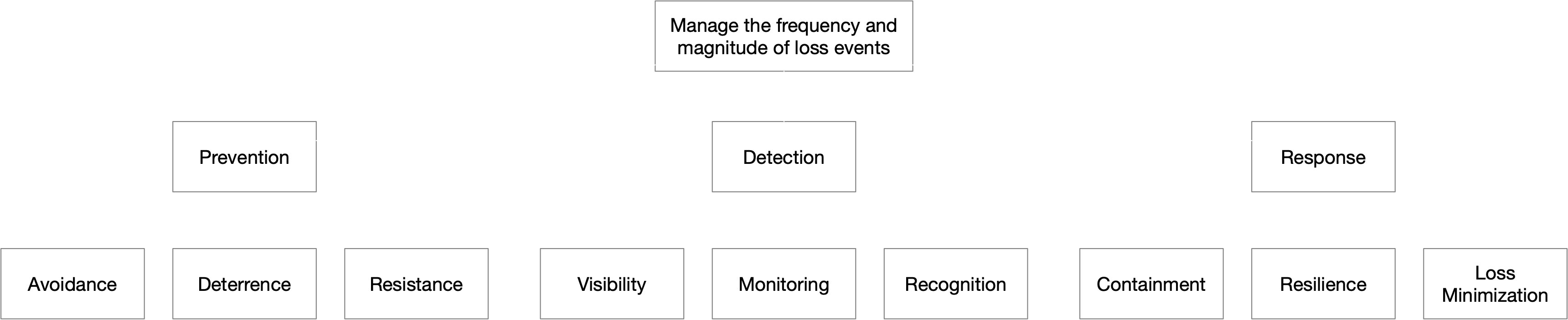 Understanding and treating root causes
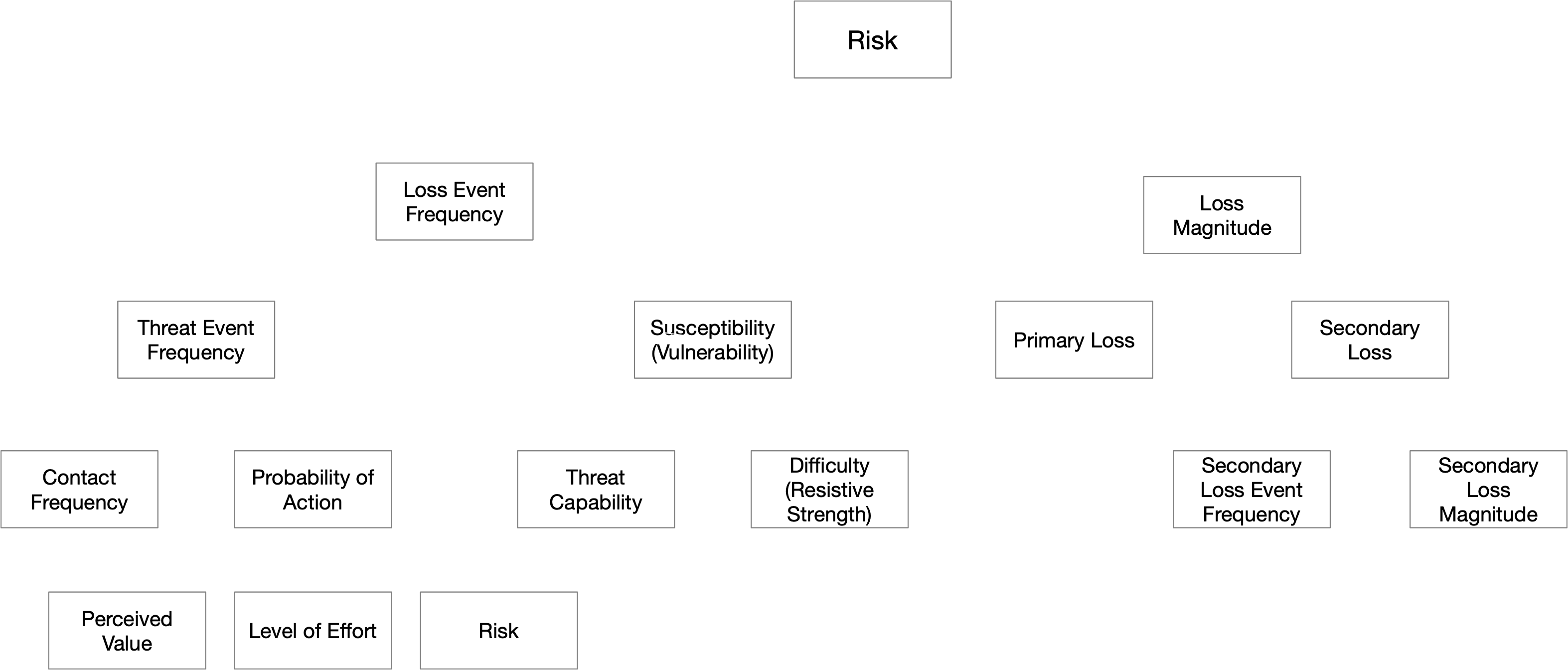 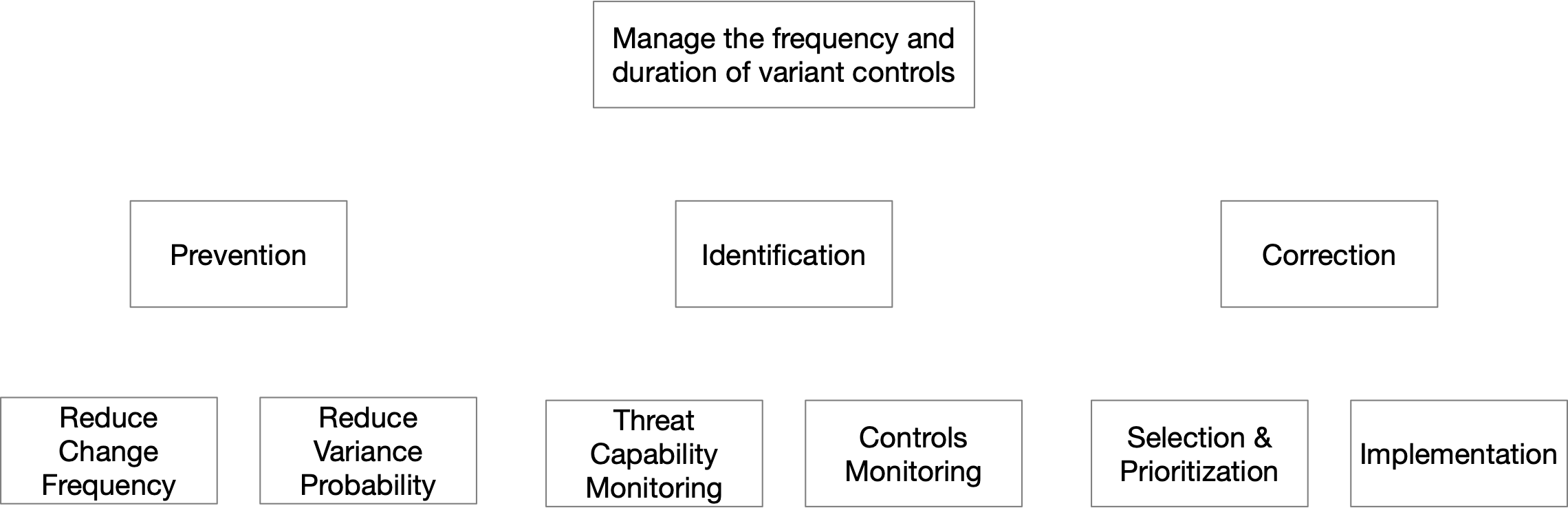 Synthetic experimentation of root cause analysis
Real-life root cause analysis examples
Vulnerability management
Access privilege management
Audit finding SLAs
What about AI?
How useful would AI have been to medicine in the mid-1800’s?
Lack of data
Insufficient understanding of basic physiology
AI can be very helpful in specific use-cases where there’s better data.
AI is less useful when there’s less data and where the fundamentals aren’t well understood
The ability to apply AI broadly and effectively in cyber risk management is going to be limited by the profession’s immaturity
Exploring cybersecurity “genetics”…
Wrapping-up
Cyber risk management is a very young and immature discipline
Advancement begins by acknowledging the current state
This won’t change overnight
This presents challenges, opportunities AND a responsibility
Commit to being part of the solution
Thank you!